"Eugenic" Sterilizations in the United States in the 20th Century: A Comparative AnalysisPresentation at the 2012 annual conference of the Social Science History Association, VancouverPlease do not quote or cite without permission by the author
Lutz Kaelber
Assoc. Professor of Sociology
University of Vermont
Email: LKAELBER@uvm.edu
“Eugenically” motivated family studies ca. 1875 – ca. 1925
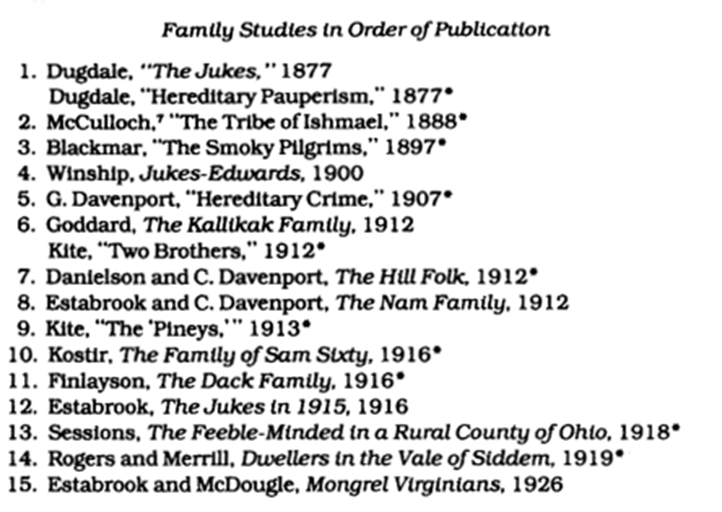 [Speaker Notes: Source: Rafter, Nicole H, ed. 1988. White Trash: The Eugenic Family Studies, 1877-1919. Boston: Northeastern University Press, S. 4]
Biological – eugenic model of intergenerational transmission of disability and deviance
Negative Conditions
Poverty
Sexual Deviance
Criminal Behavior
“Feeblemindedness”
Other Disabilities




Next Generation
Biological Causes 
Biological-social Manifestations
Biological Transmission
[Speaker Notes: Quelle: Autor.]
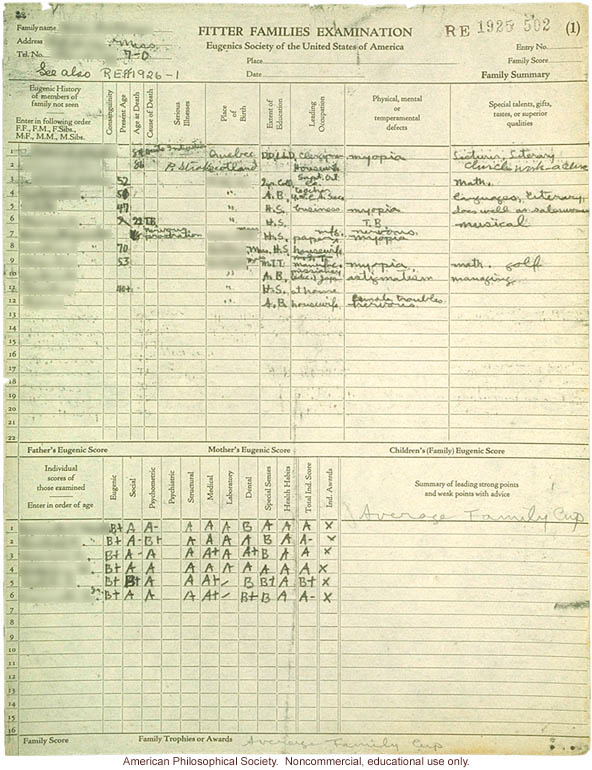 “Positive Eugenics”here: winner, “fitter families” contest1925
Illnesses, “defects”
Worth based on eugenic score of father, mother, children
[Speaker Notes: Source: Eugenics archive. http://www.eugenicsarchive.org/eugenics/view_image.pl?id=168]
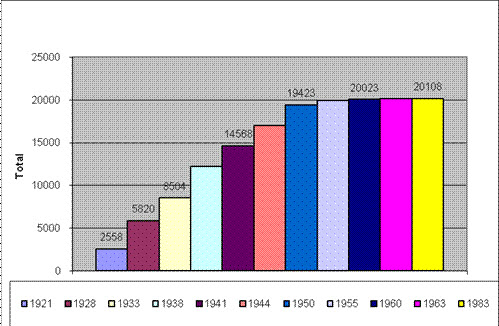 CA
Eugenics sterilizations in California and Minnesota
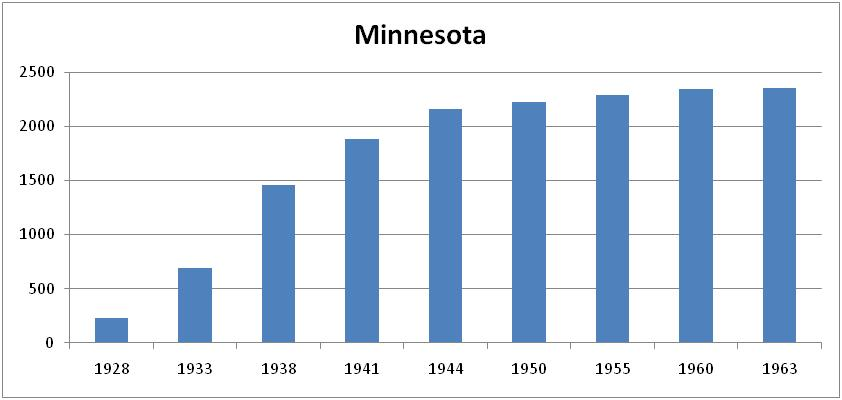 Virginia
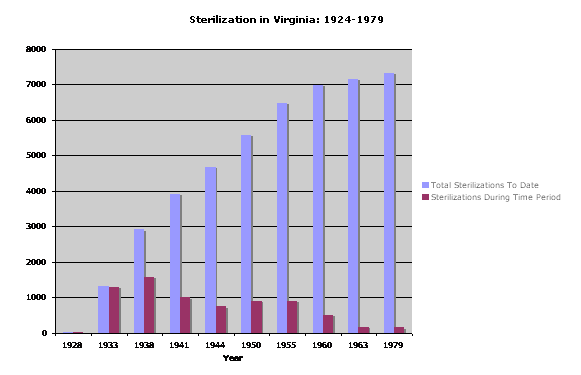 cumulative
per period
Iowa, Georgia, North Carolina
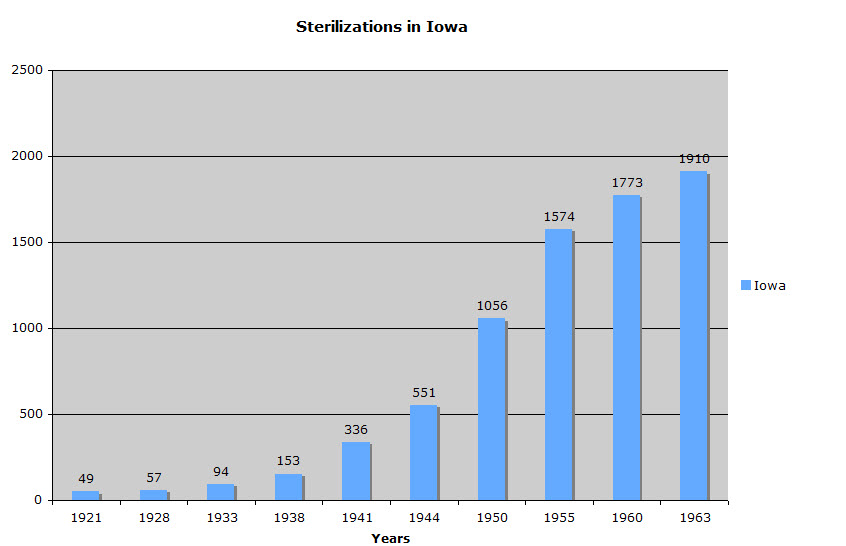 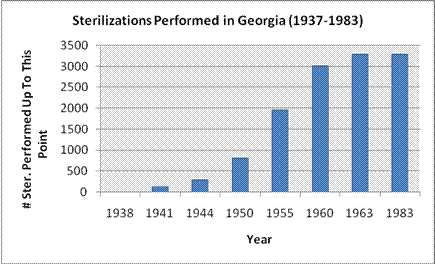 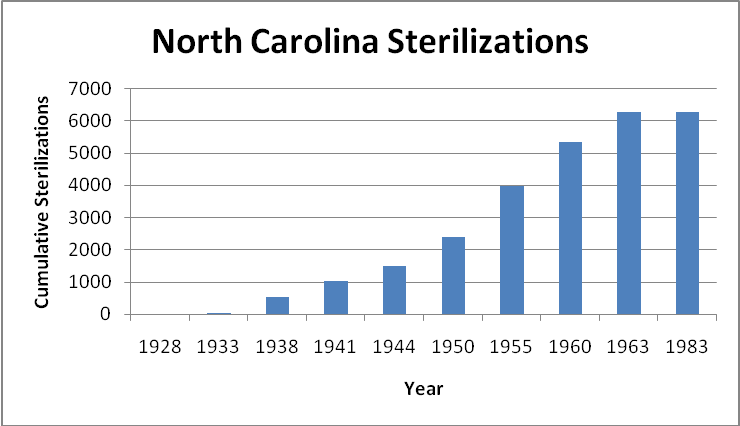 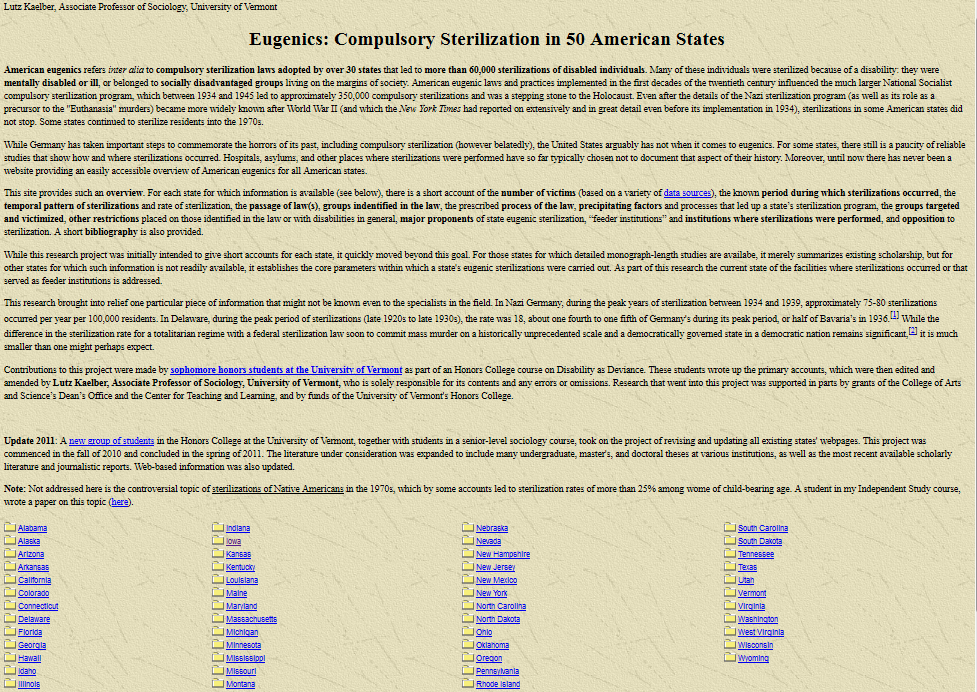 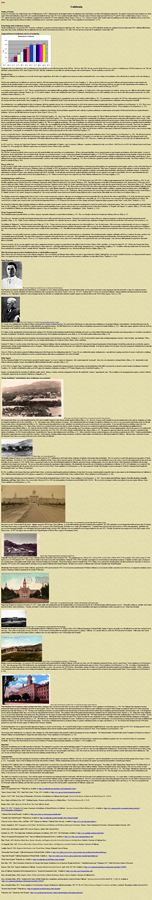 http://www.uvm.edu/~lkaelber/eugenics/CA/CA.html
Number of victims
Temporal pattern of sterilizations
Passage of Laws / Groups identified in the law / process of the law
Precipitating factors and processes
Groups targeted and victimized
Other restrictions on targeted populations
Major proponents of eugenics
“Feeder institutions” and institutions where sterilizations were performed 
Opposition
Commemoration
Bibliography
NC targeted “black welfare queens” in 1950s and 1960s; sterilization law had “extra-mural” component and allowed sterilization of populations not in state institutions
MN: strength of social progressivism with a focus on ‘helping’ intellectually disabled females; sterilization of insane required at least 6 months of continuous institutionalization and consent by individual and next of kin
Memorialization of events and commemoration of victims
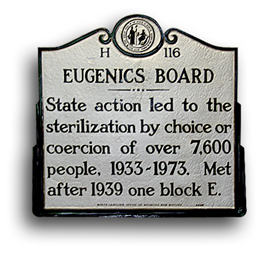 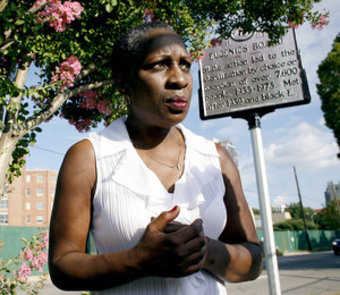 Inscribed memory
Incorporated memory
[Speaker Notes: Sources: North Carolina Dept. of Cultural Resources, at http://news.ncdcr.gov/news/wp-content/uploads/eugenics-board-marker.jpg; http://3.bp.blogspot.com/-h0D2hCu9MAc/TgSUXedGnBI/AAAAAAAACt0/E9goepD-xDo/s1600/elaine-riddick-sterilization-north-carolina-eugenics.jpg]